Our towns
Linz, Papa, Lugoj
Linz – Austria
AEC
Hauptplatz
Linz – Austria
Musik Theater
Schlossmuseum Linz
Papa – Hungary
Kossuth Street
Spa Bath
Papa – Hungary
Main Square
Lugoj – Rumania
Lugoj City Townhall
River side view
Festivals - Linz
Urfahranermarkt
Kronefest
Festivals – Papa
NEJ
Wine Festival
Festivals - Lugoj
Summer fair
Folk Festival
Facilities
Plus City – near Linz
Main Street in Linz
Facilities - Papa
Cinema - Petofi
Sports Hall
Matches: 
Football
Basketball
Handball
Near the school (PE lessons)
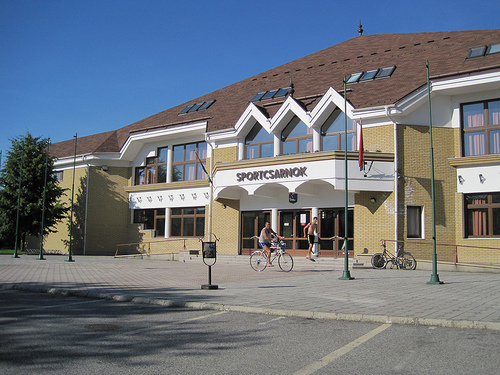 Located in Deak Street
Many young people
New cinema
Only cinema
Facilities - Lugoj
Lugoj City Cinema
Traian Grozavescu Theater
HAK – Linz International Business School
Papa Secondary School of Economics
“Coriolan Brediceanu“ National College
Our towns
Linz, Papa, Lugoj